Творче завдання:
створення сторінки головного персонажа 
в соціальних мережах «Інстраграм» або «Фейсбук» 
(на прикладі вивчення історичного роману В.Скотта «Айвенго»
Характеристика головних персонажів може бути цікавою….якщо запропонувати учням охарактеризувати персонажів незвичним способом – створення їхніх особистих акаунт-сторінок у соціальних мережах з веденням їхньому життєпису за сюжетом.
      Для прикладу візьмемо героїв Вальтера Скотта з твору «Айвенго». Що робив би лицар, якби опинився в нашу епоху і завів свою сторінку?
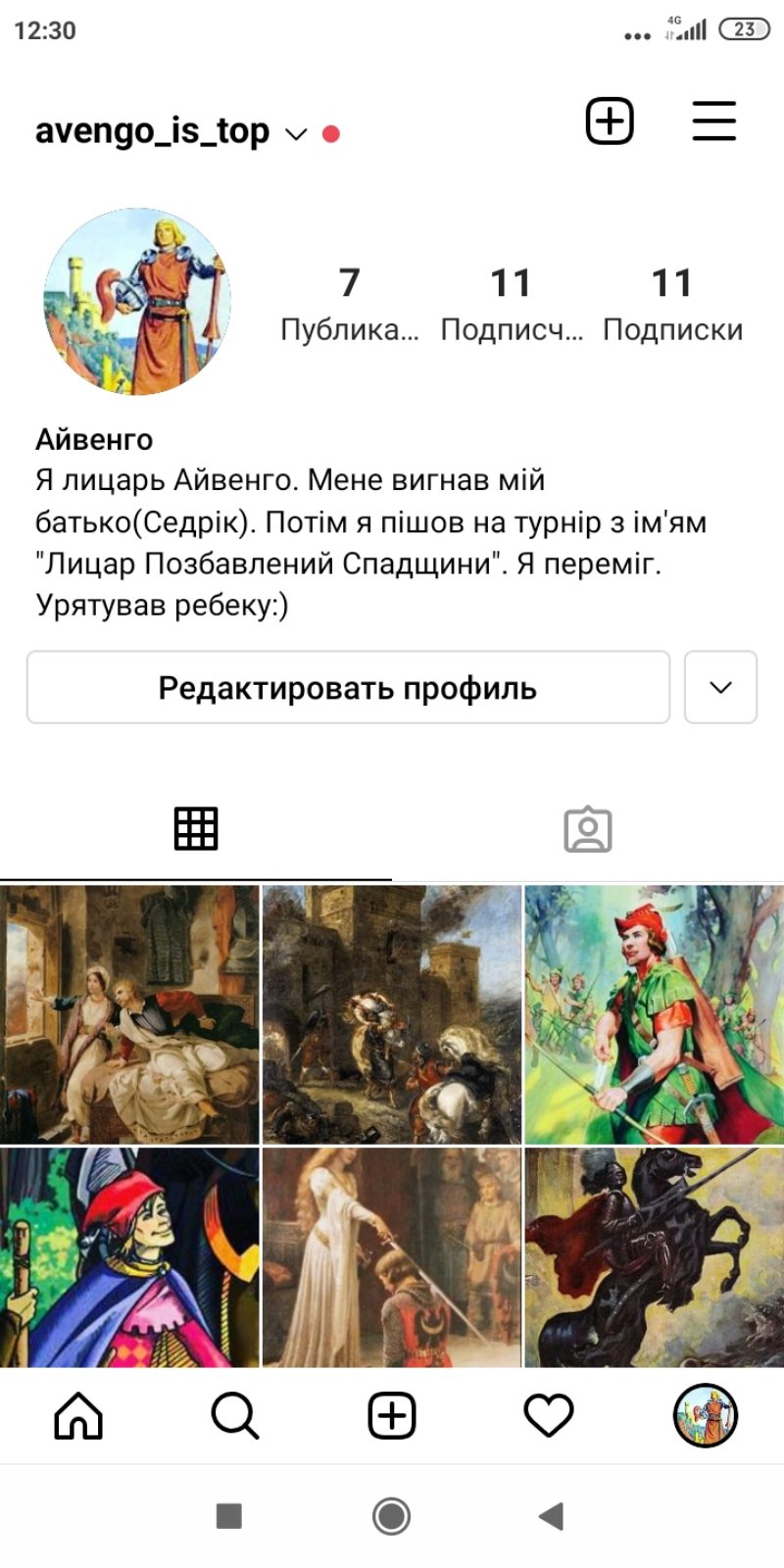 Айвенго може робити дописи про людей, з якими зустрічається під час лицарських турнірів і поєдинків.
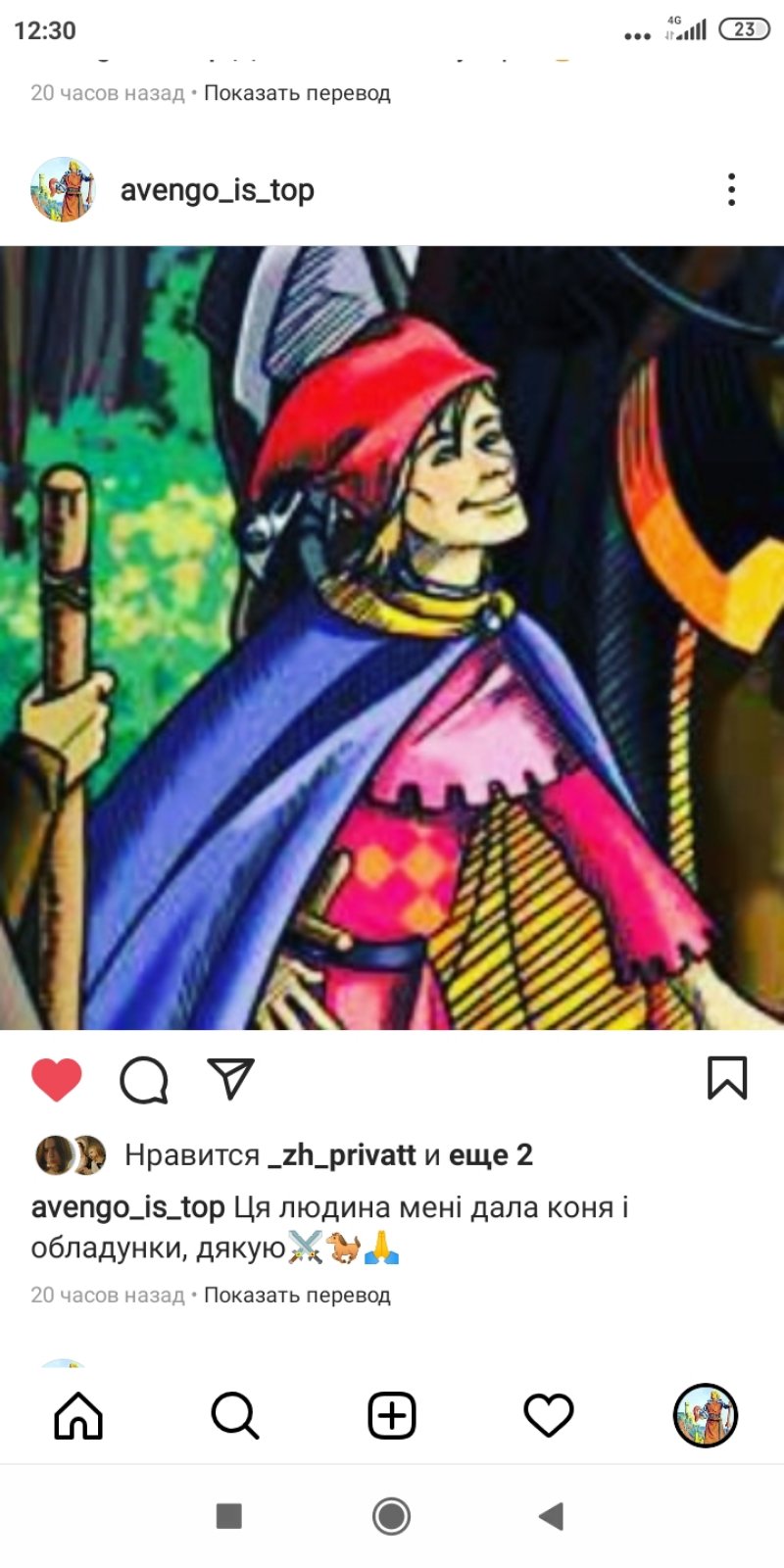 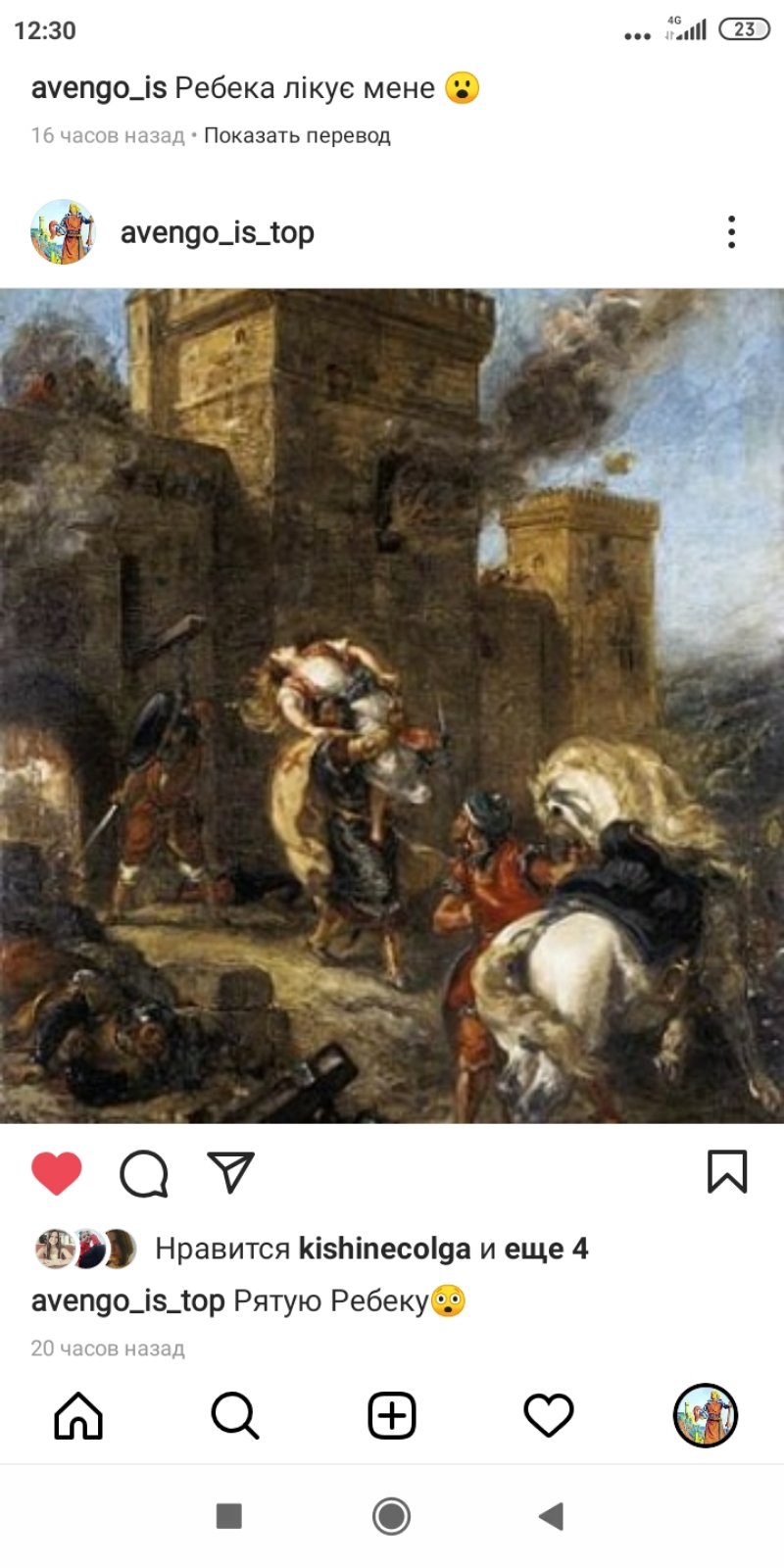 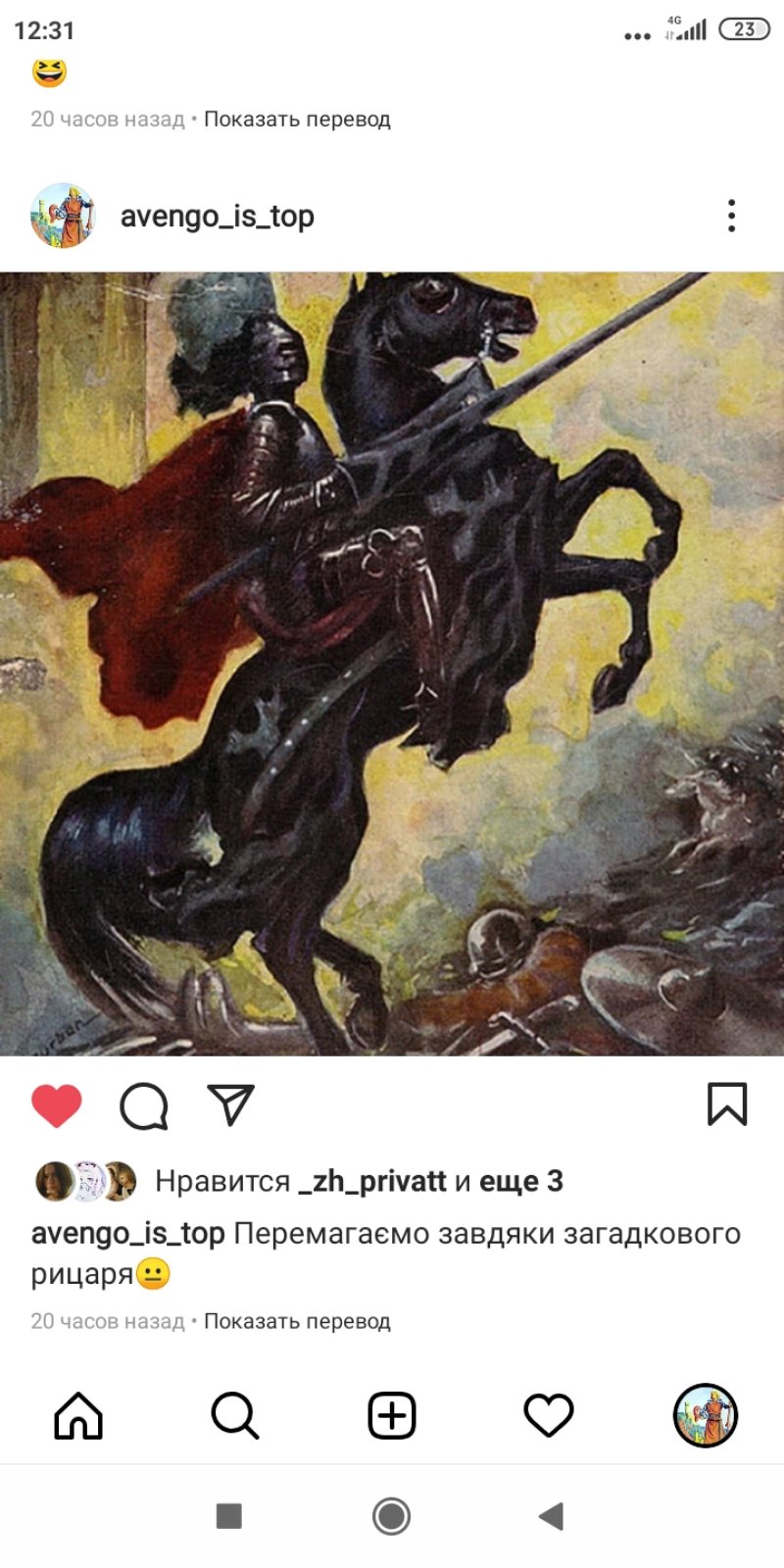 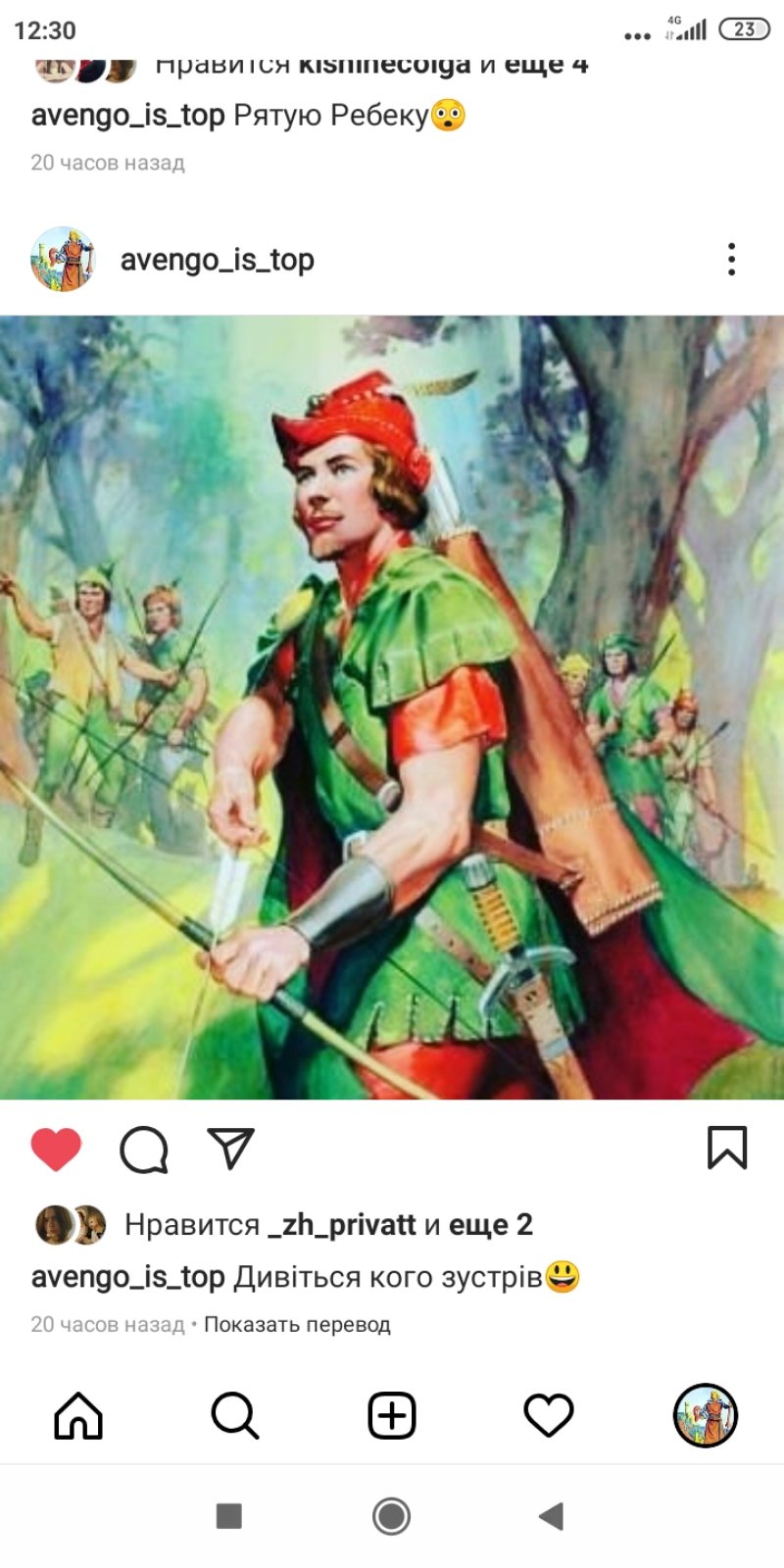 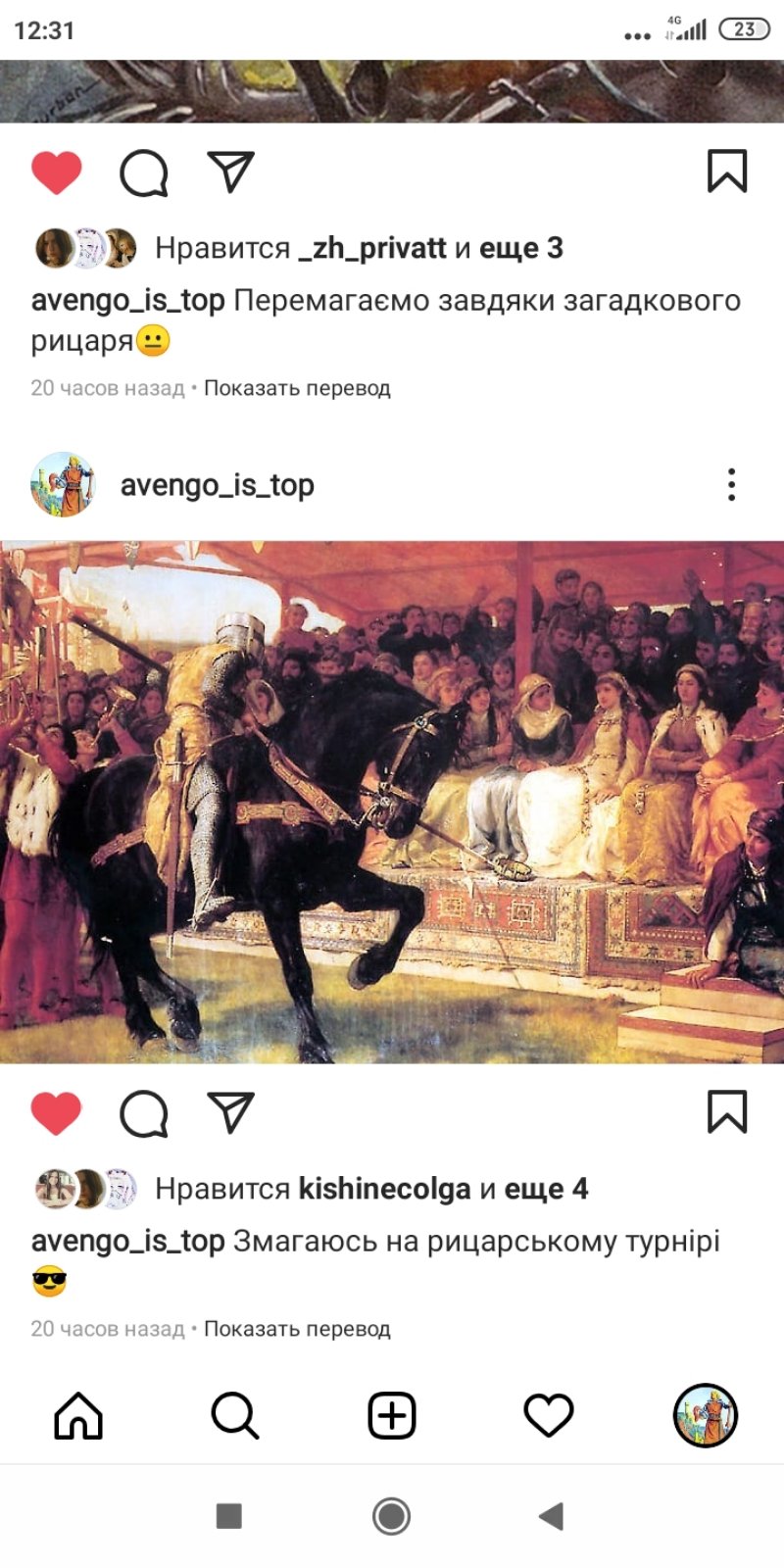 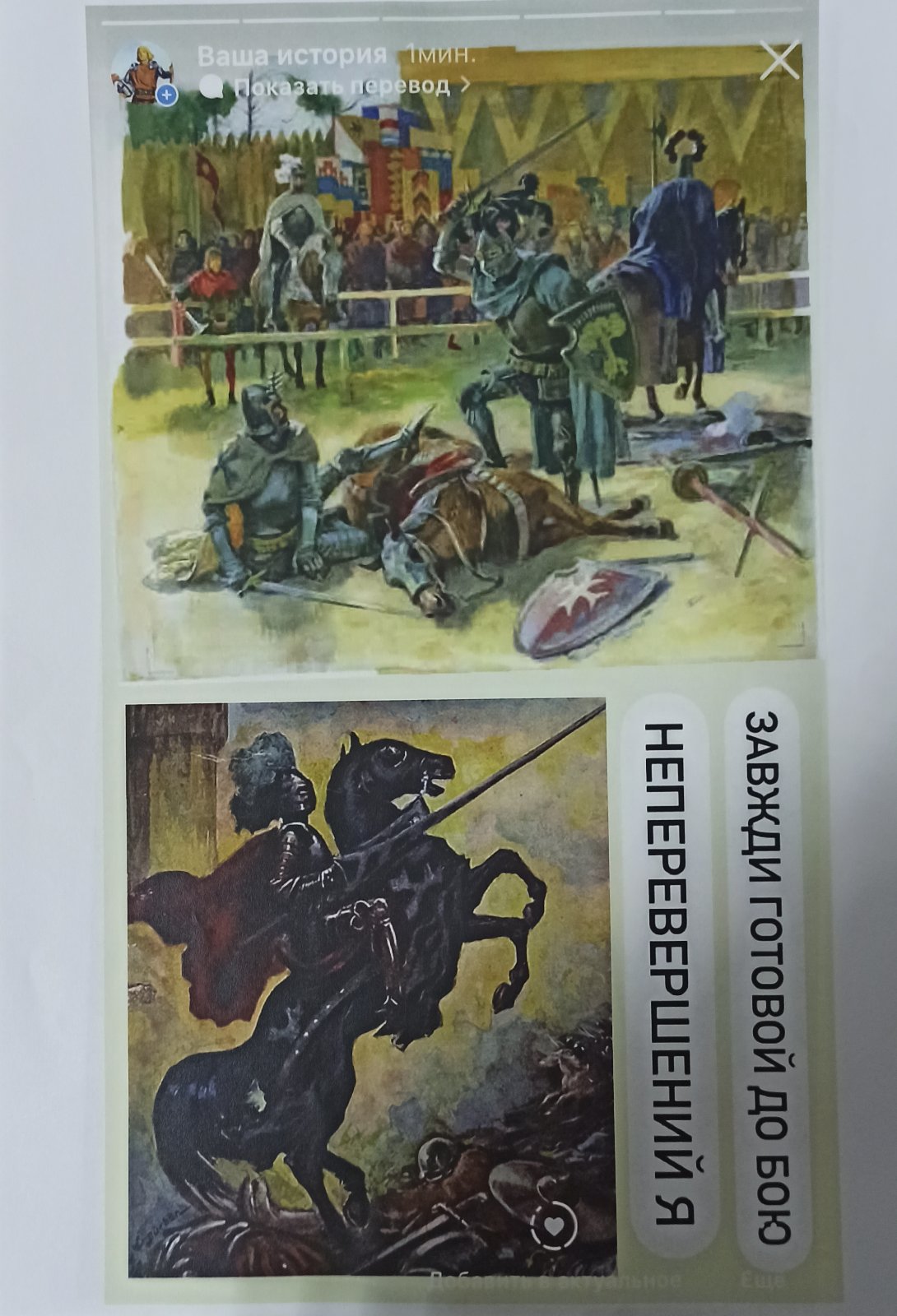 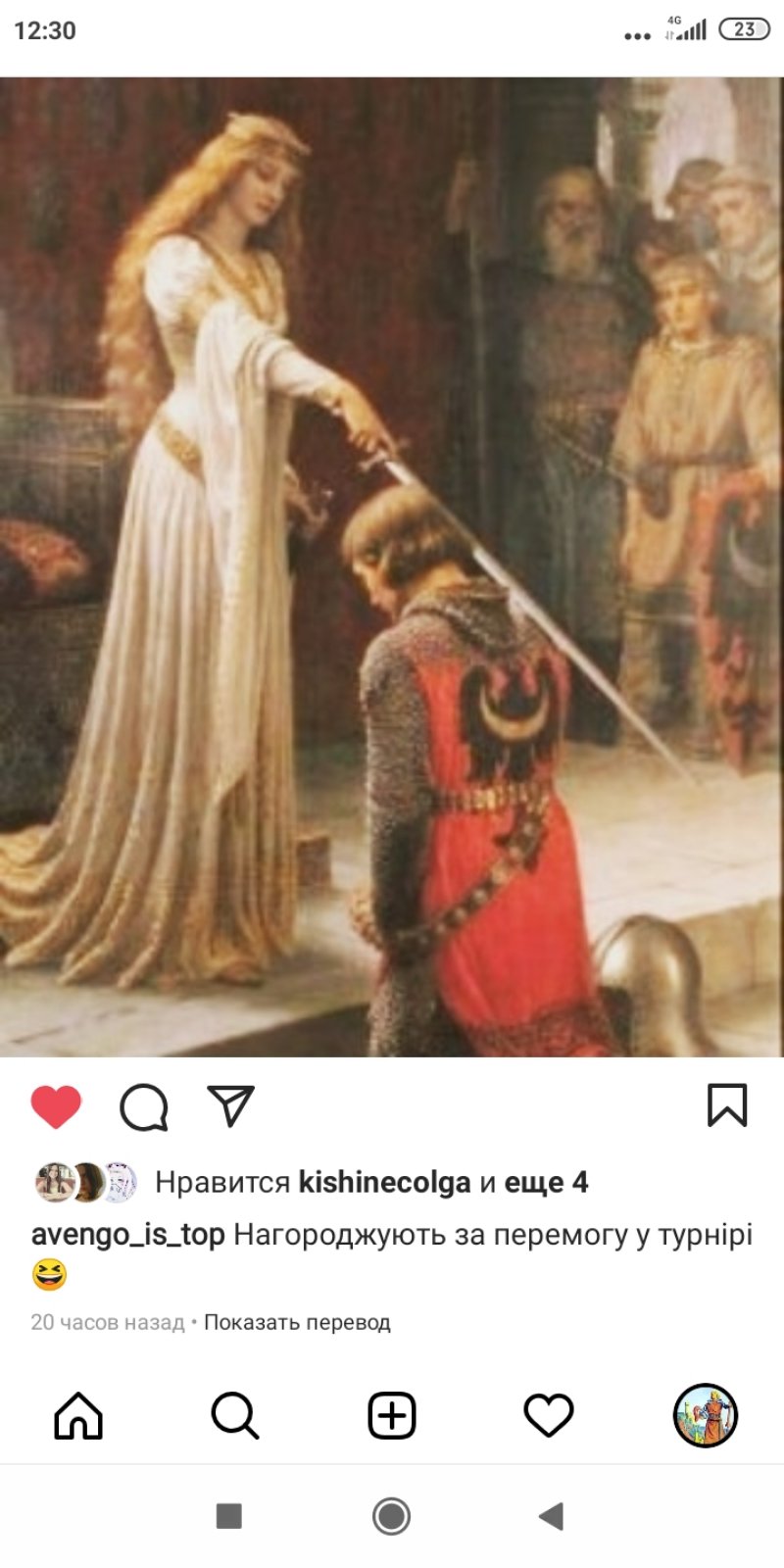 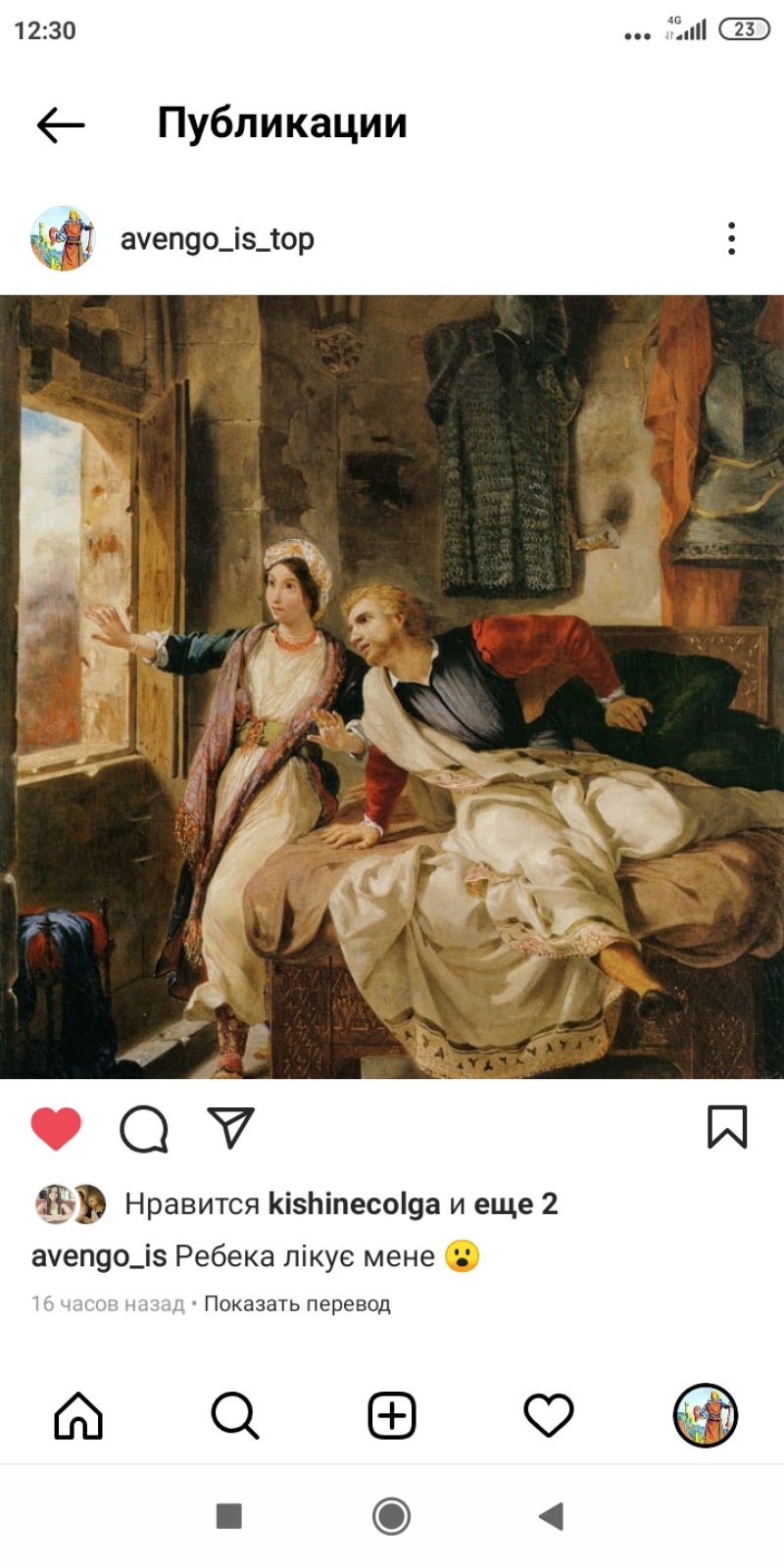 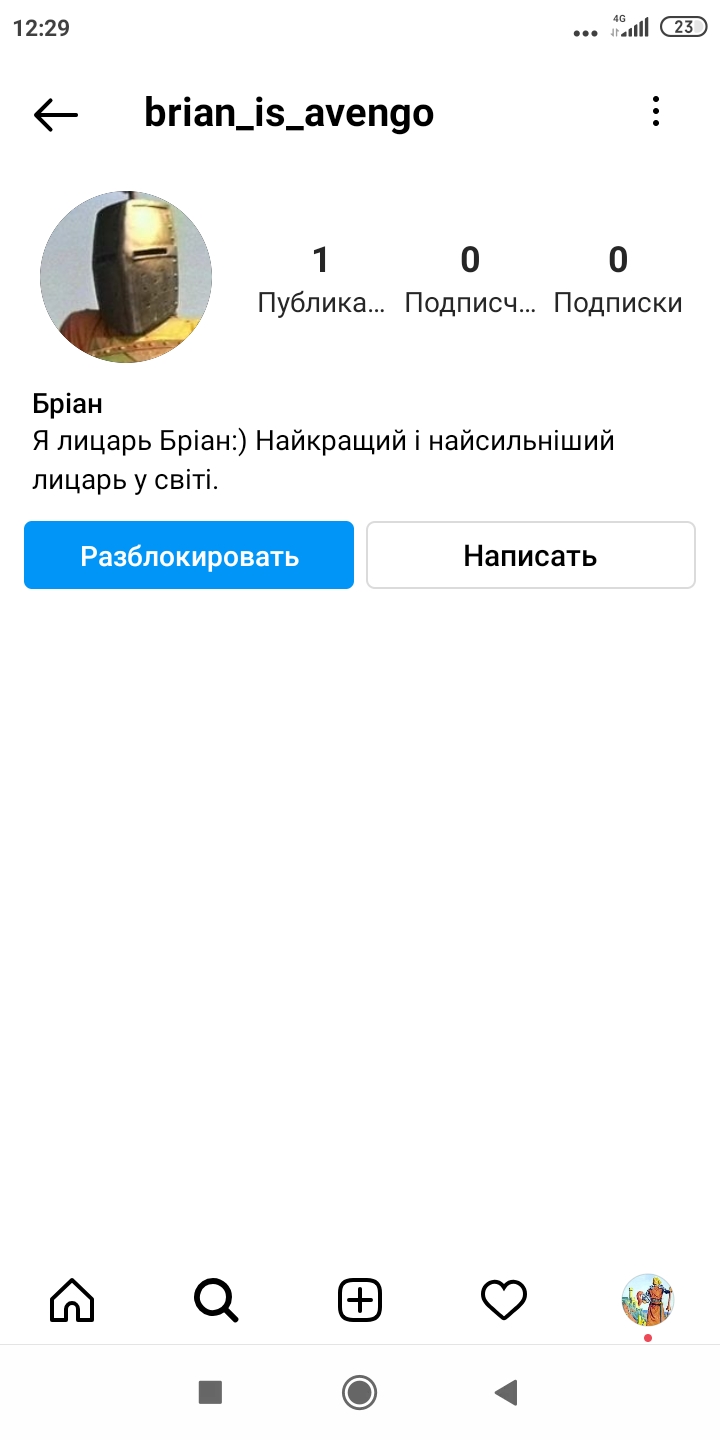 Бріама де Буагільбера Айвенго обов’язково заблокує або відправить
 у «бан».
В учнів можна спитати, а з ким би Айвенго спілкувався і кого б додав у друзі?
Учні проєкт «Створення віртуальної сторінки героя» можуть виконати через використання як комп’ютерних технологій або візуалізувати у вигляді малюнка чи лепбуку.
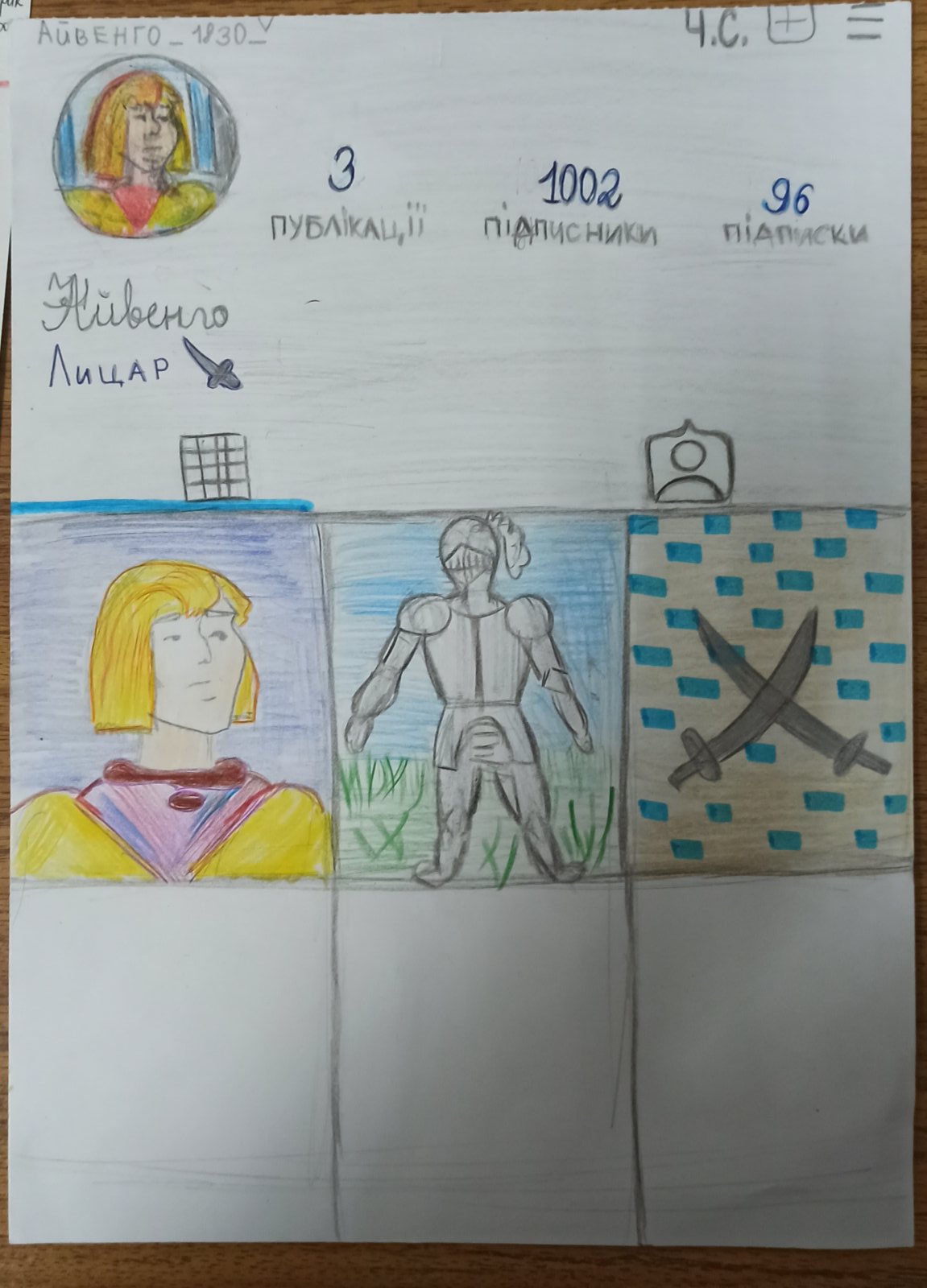 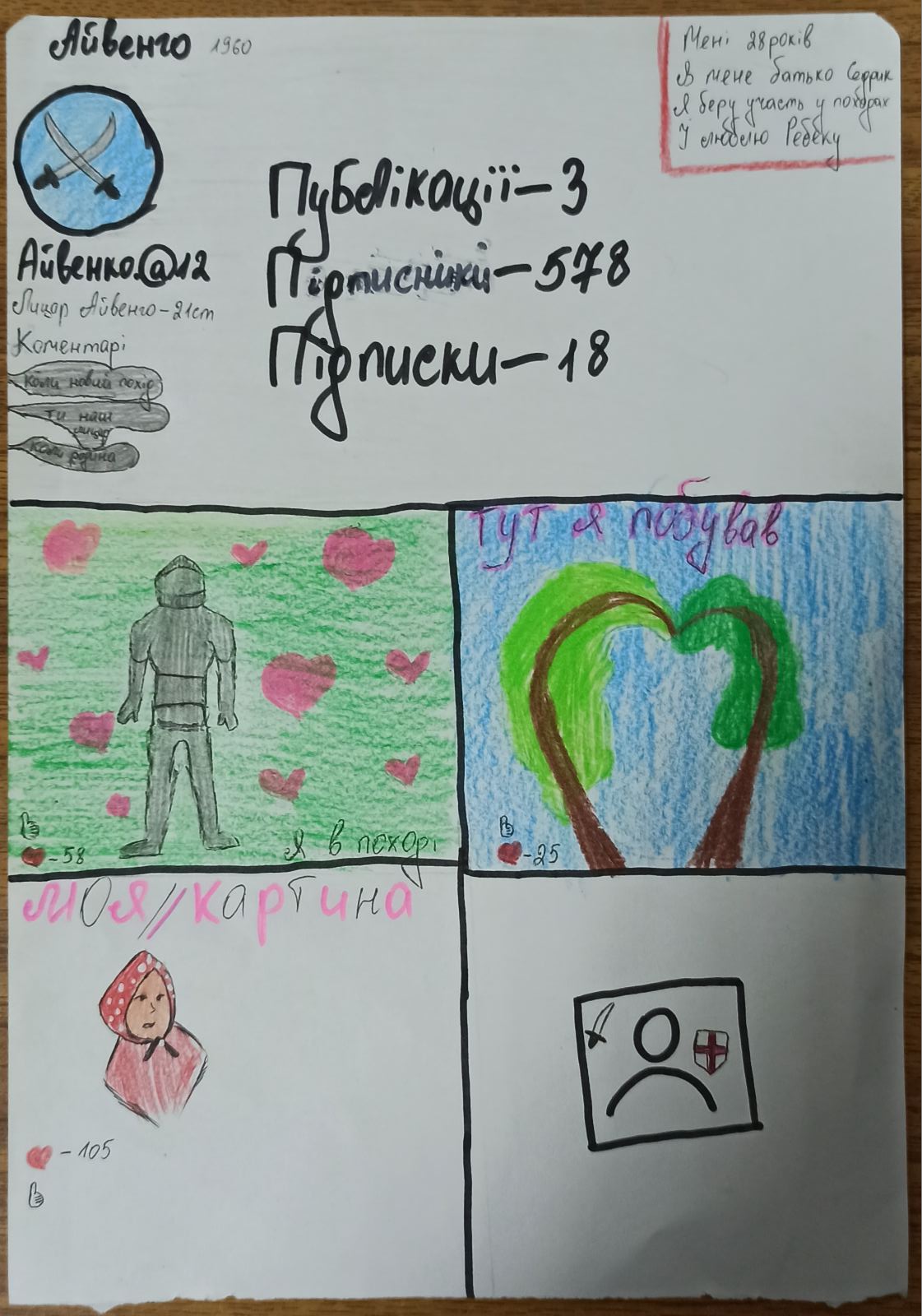 Підготувала завдання 
Лебідь Марина Олексіївна, вчитель зарубіжної літератури КЗ «Полтавська загальноосвітня школа І-ІІІ ступенів №38 Полтавської міської ради Полтавської області»